Daily message
Today,  we are going to learn a new sound.
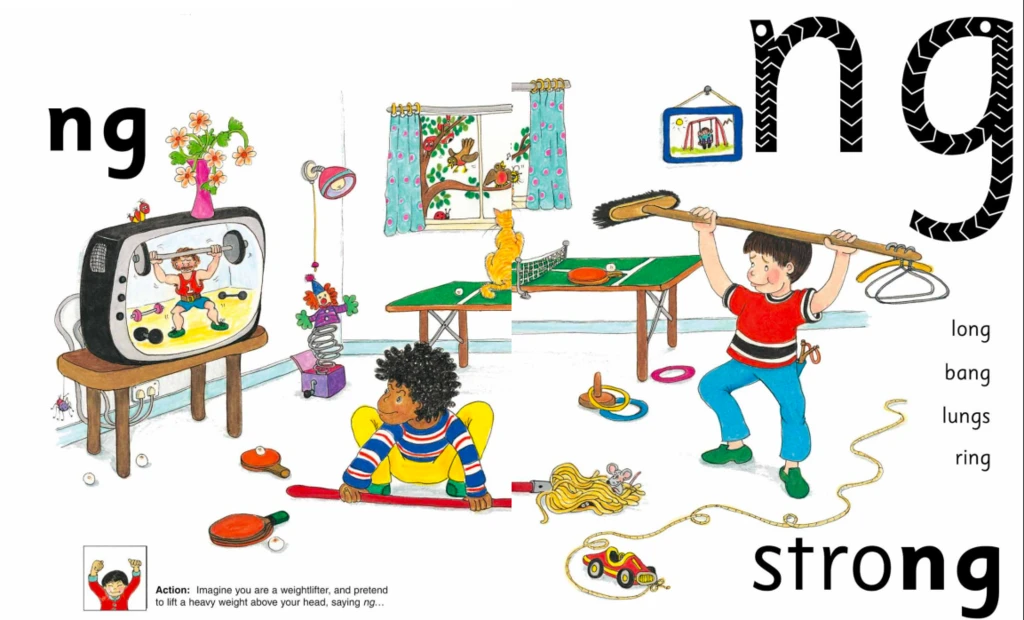 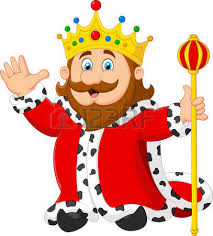 king
. . .
wing
 . . .
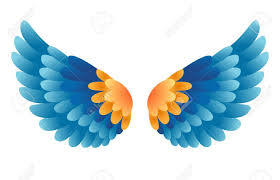 ring
.. .
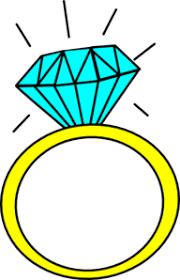 bang
 . .  .
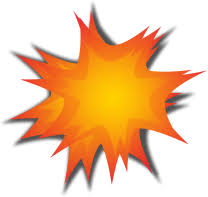 gang
 . .  .
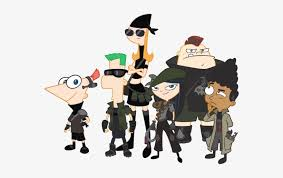 long
.  .  .
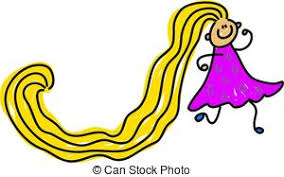 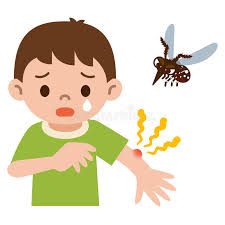 sting
.. . .
string
.  . . .   .
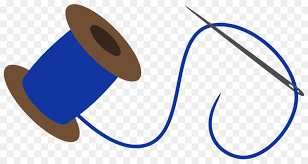 sing
. . .
song
. .  .
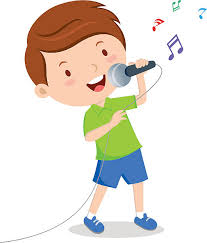 strong... . .
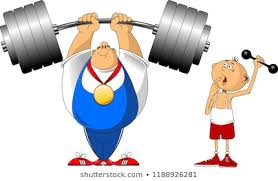 sing   sang 
. .  .    . .  .
long    song
.. .    . . .
rang         ring
. .  .           . . .
wing       king 
 .  .  .             .  .  .
long    lung        . . .   . . .
bang     gang
 . . .          . . .
hang
    . .  .
sling
    .. . .
sting
    . . . .
string
    .. . . .
strong
    ... . .
bring
      . . . .
swing
  .   . .  .
swung
    . .  .  .
swimming
. . .  .    . .